Informationsklass Ej klassad
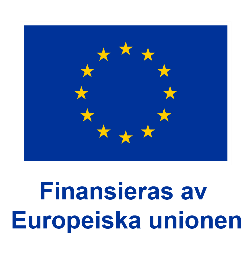 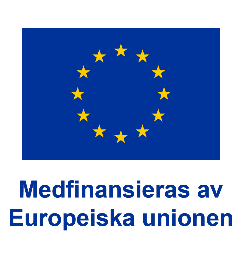 Grannsamverkansutbildning 
för kontaktombud 
i samverkan med studieförbund
Kommunpolis Lotta Jofjord, Kommunpolis Conny Holm
Lokalpolisområde Alingsås
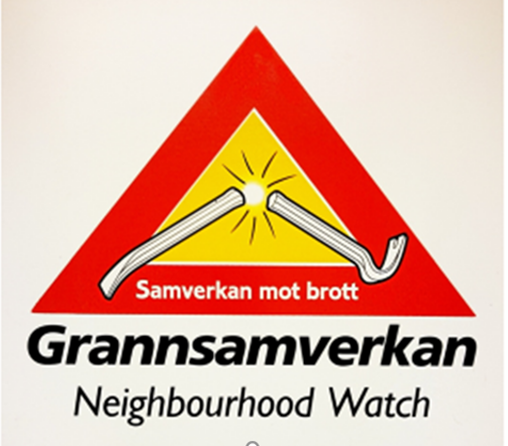 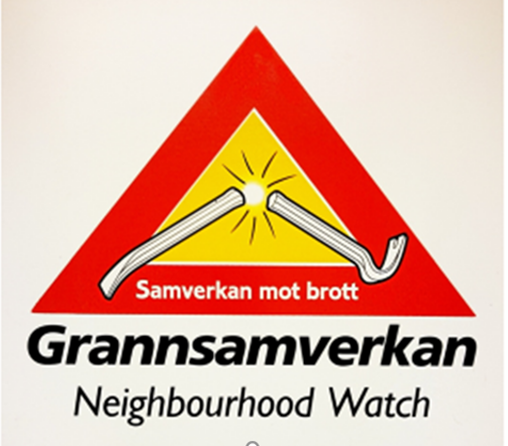 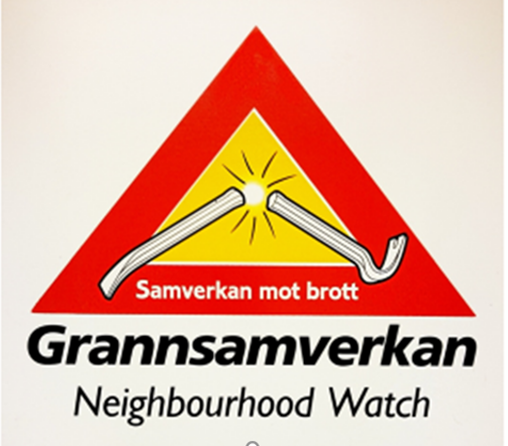 Syfte med utbildningen:
Kvalitetssäkra konceptet Grannsamverkan
Höja kompetensen och stärka förmågan att vara kontaktperson
Öka kunskap om hur man anmäler och tipsar polisen
På sikt, förhindra och försvåra inbrott och annan brottslighet i respektive grannsamverkansområde
Förutsättningar
I våra kommuner (Alingsås och Lerum) samarbetar vi med Studieförbundet Vuxenskolan
Respektive kommun sponsrar arvodet till handledare vid träff 1 o 3
Studieförbundet Vuxenskolan, eller kommunen står för lokal för kursen
Studieförbundet sköter administrationen
Studieförbundet lägger in kursen i sin katalog, på sina sociala medier och gör den sökbar på nätet
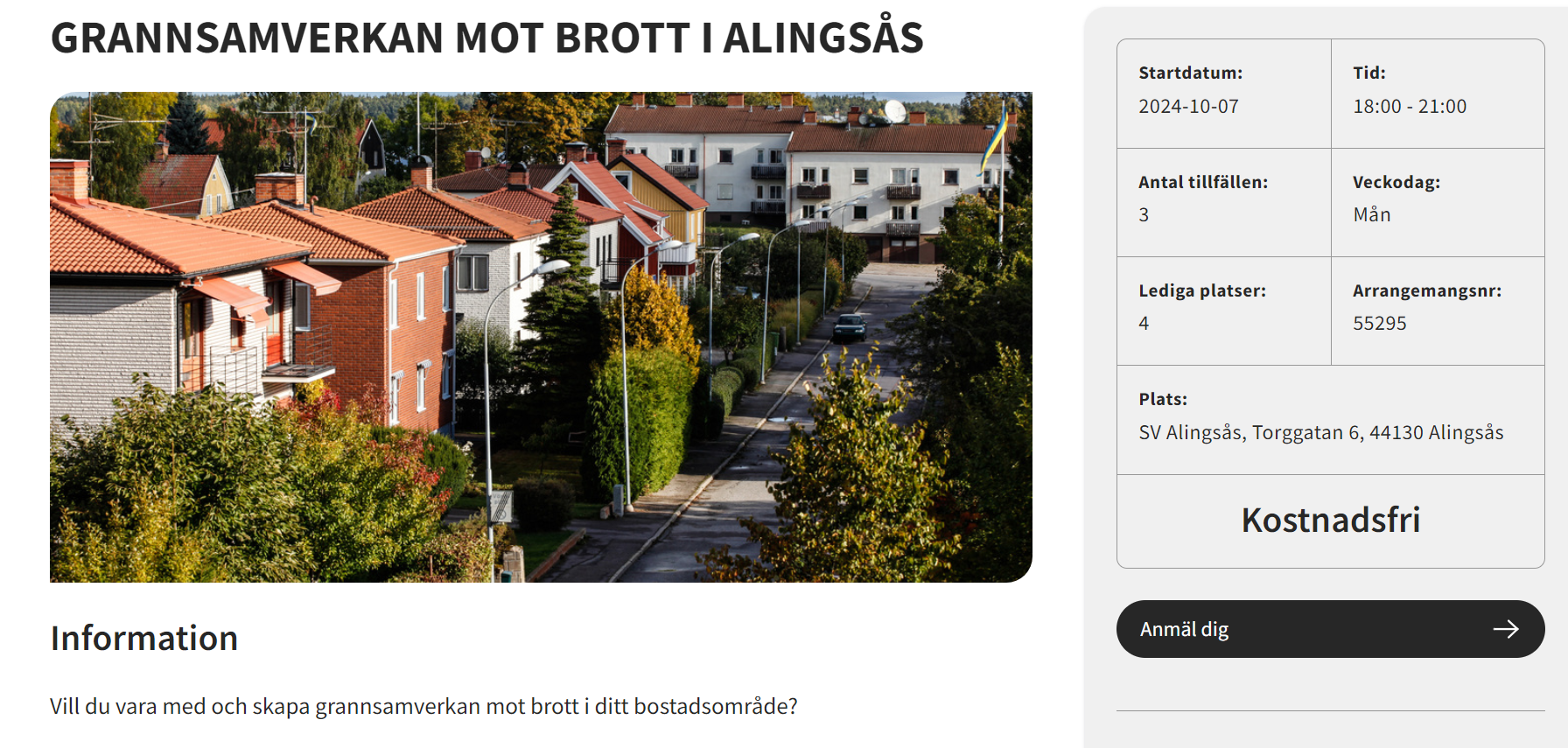 Kurstillfälle 1
Kursinnehåll och material (Grannsamverkan i praktiken)
Vad är Grannsamverkan?
Vad är grannsamverkan.se? Följ på Instagram och Facebook
Vad mer kan du hitta digitalt? Följ lokala polisen t. ex.
Vad förväntas en kontaktperson göra?
Grannsamverkans-appen introduktion
Rutinaktivitetsteorin (Brottstriangeln)
Vad man behöver göra inför och under kurstillfälle 2/hemuppgift
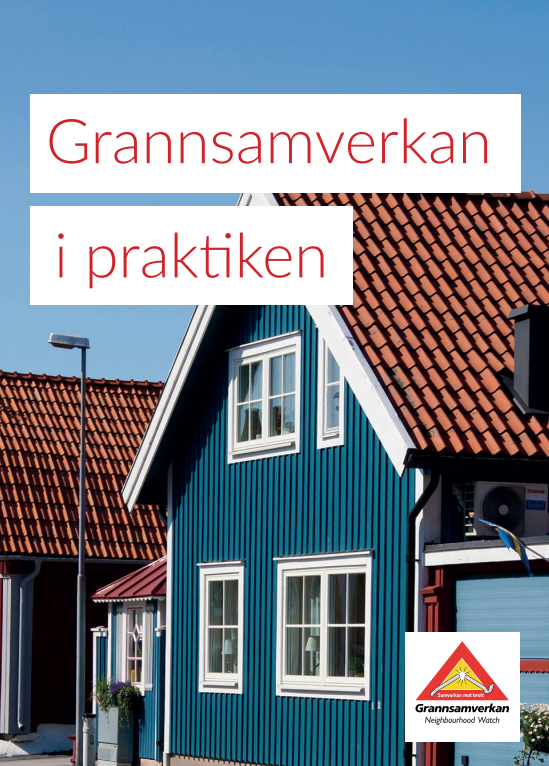 Kurstillfälle 2
Anordnas i egen regi
Samla grannarna i området och informera om Grannsamverkan
Grannsamverkans-appen, bjud in grannarna
Organisera er, huvudkontaktombud/kontaktombud
Fundera på hur ni sprider information, utöver det som kommer i appen
Fundera på hur många skyltar och dekaler ni kommer behöva, var skyltar ska sitta etc.
Uppmana till att göra polisanmälan/lämna tips om något händer
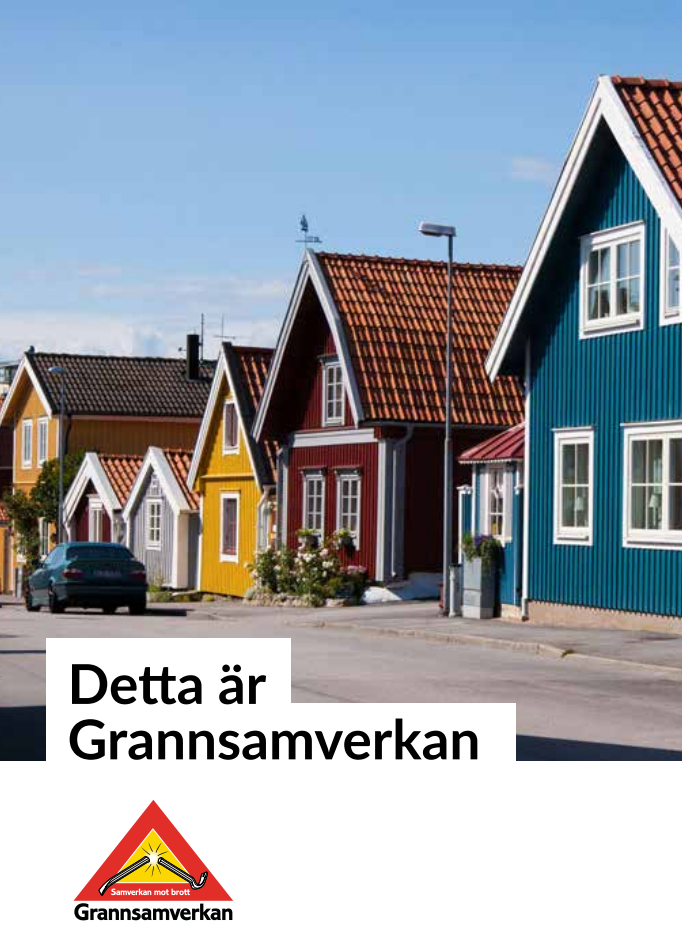 KURSTILLFÄLLE 3
Redogör för ert arbete under kurstillfälle 2; Eventuella frågor och oklarheter? Hur organiserade ni er?
Grannsamverkans-appen, funkar den för er?
Polisen:
Statistik/lokal lägesbild
Hur jobbar polisen med inbrott?
Vad ska man göra om man kommer hem och har haft inbrott?
Vad får man göra om man ertappar tjuvar?
Övriga frågor
Utdelning av skyltar och dekaler
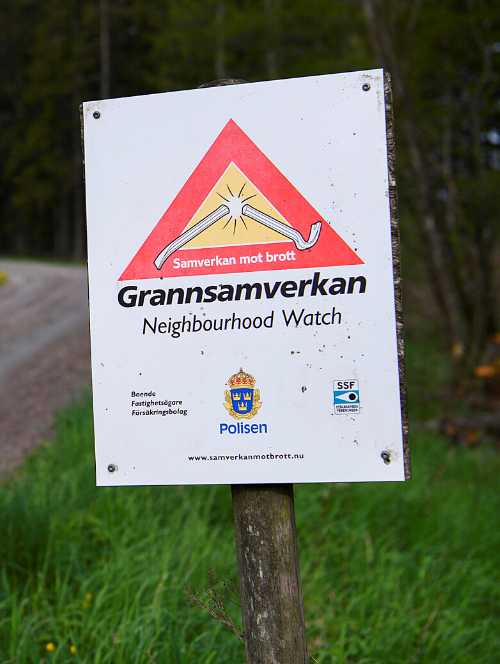 UPPFÖLJNING
Årlig träff i oktober för alla kontaktpersoner, informationsbrev 
och löpande kontakter via mail och telefon
Aktuellt/lägesbild/nyheter
Brottsstatistik
Repetition av valda delar i utbildningen
Kontaktombudens arbete löpande
Om varumärket Grannsamverkan
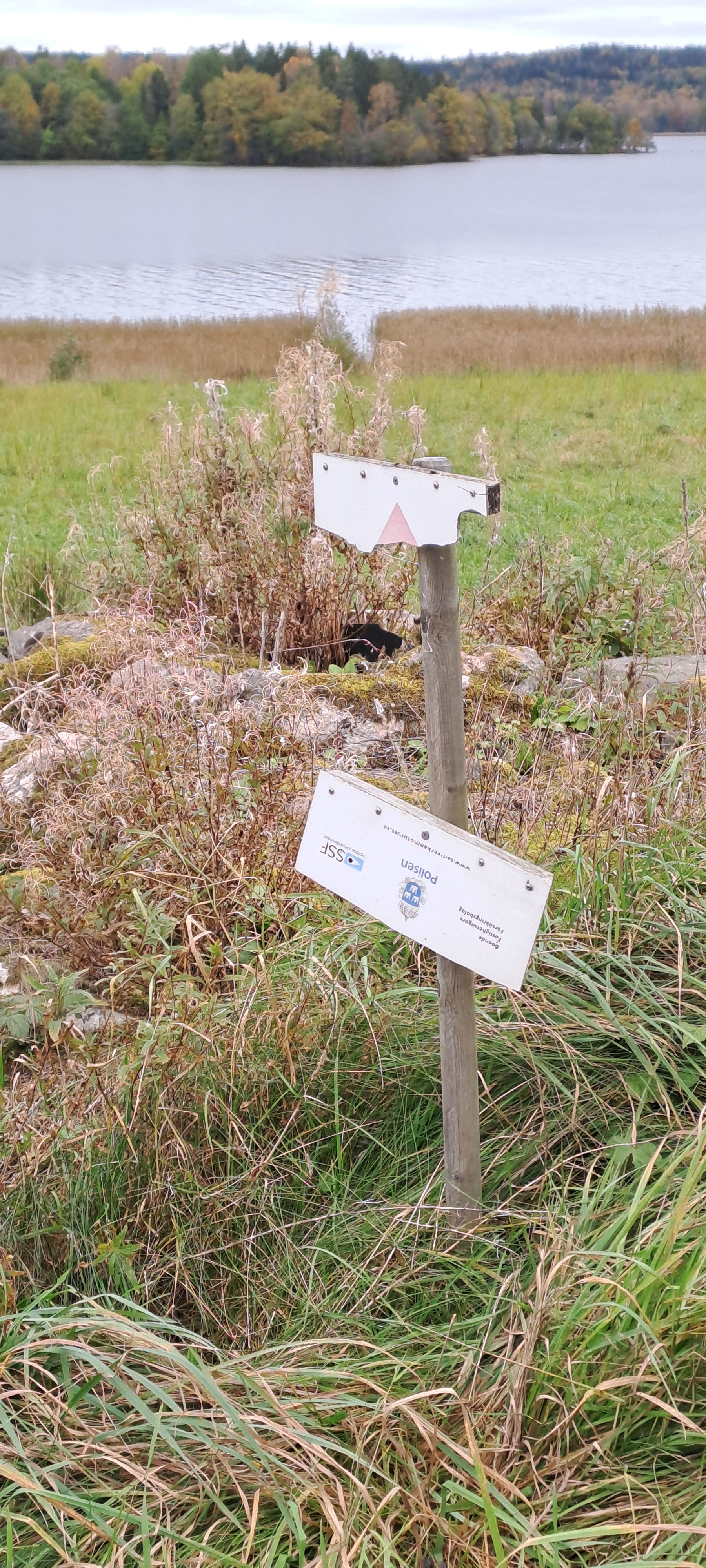